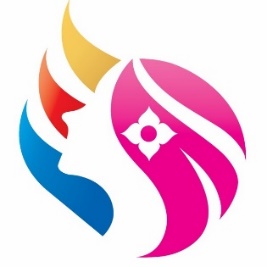 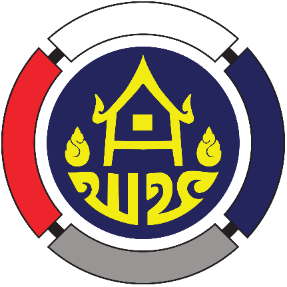 การประชุมคณะกรรมการบริหารกองทุนพัฒนาบทบาทสตรี ครั้งที่ 9/2566
วันพฤหัสบดีที่ 28 กันยายน 2566 เวลา 13.30 - 16.30 น.ห้อง War Room ชั้น 5 กรมการพัฒนาชุมชน
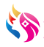 เศรษฐกิจฐานรากมั่นคง ชุมชนเข้มแข็งอย่างยั่งยืน ด้วยหลักปรัชญาของเศรษฐกิจพอเพียง
1
ระเบียบวาระการประชุมคณะกรรมการบริหารกองทุนพัฒนาบทบาทสตรี
วาระที่ 2 : รับรองรายงานการประชุม
วาระที่ 1 : ประธานแจ้งให้ประชุมทราบ
วาระที่ 3 : สืบเนื่องจากการประชุม
สร้างสรรค์ชุมชนให้พึ่งตนเองได้
สร้างสรรค์ชุมชนให้พึ่งตนเองได้
สร้างสรรค์ชุมชนให้พึ่งตนเองได้
2
-
3
รับรองรายงานการประชุมคณะกรรมการบริหารกองทุนพัฒนาบทบาทสตรี                      ครั้งที่ 8/2566 เมื่อวันพฤหัสบดีที่ 31 สิงหาคม 2566
3.1 การติดตามมติที่ประชุมครั้งที่ 8/2566 เมื่อวันพฤหัสบดีที่ 31 สิงหาคม 2566
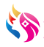 เศรษฐกิจฐานรากมั่นคง ชุมชนเข้มแข็งอย่างยั่งยืน ด้วยหลักปรัชญาของเศรษฐกิจพอเพียง
เศรษฐกิจฐานรากมั่นคง ชุมชนเข้มแข็งอย่างยั่งยืน ด้วยหลักปรัชญาของเศรษฐกิจพอเพียง
4.1 รายงานผลการเบิกจ่ายตามแผนการดำเนินงานและแผนการใช้จ่ายงบประมาณ          
กองทุนพัฒนาบทบาทสตรี ประจำปีงบประมาณ พ.ศ. 2566
4.2 รายงานผลการดำเนินงานการประเมินผลการดำเนินงานทุนหมุนเวียน ประจำปีบัญชี 2566 กองทุนพัฒนาบทบาทสตรี กรมการพัฒนาชุมชน 
4.3 กรอบหลักเกณฑ์การประเมินผลการดำเนินงานทุนหมุนเวียน ประจำปีบัญชี 2567 
ตัวชี้วัดที่ 5.1 บทบาทคณะกรรมการบริหารทุนหมุนเวียน ข้อ 2 การจัดประชุมคณะกรรมการบริหารทุนหมุนเวียนและประสิทธิภาพการประชุมของคณะกรรมการฯ
4.4 รายงานข้อเสนอแนะการตรวจสอบการเงิน สำหรับปีสิ้นสุดวันที่ 30 กันยายน 2564  
ของกองทุนพัฒนาบทบาทสตรี
4.5 รายงานผลข้อมูลการดำเนินการทางกฎหมายเกี่ยวกับการดำเนินคดีแพ่ง และคดีอาญาของกองทุนพัฒนาบทบาทสตรี
4.6 รายงานผลการดำเนินงานตามประกาศคณะกรรมการบริหารกองทุนพัฒนาบทบาทสตรีให้ความช่วยเหลือและบรรเทาความเดือดร้อนให้แก่ลูกหนี้
วาระที่ 4 : เพื่อทราบ
4
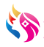 เศรษฐกิจฐานรากมั่นคง ชุมชนเข้มแข็งอย่างยั่งยืน ด้วยหลักปรัชญาของเศรษฐกิจพอเพียง
5.1 การบริหารจัดการหนี้ของกองทุนพัฒนาบทบาทสตรี
5.2 โครงการที่ดำเนินการเบิกจ่ายเงินเหลื่อมปี ประจำปีงบประมาณ พ.ศ. 2566 (งบลงทุน) โครงการพัฒนาระบบบัญชีการเงินและระบบโปรแกรมทะเบียนลูกหนี้ กองทุนพัฒนาบทบาทสตรี
5.3 การบริหารจัดการหนี้ของกองทุนพัฒนาบทบาทสตรีกรุงเทพมหานคร
วาระที่ 5 : เพื่อพิจารณา
วาระที่ 6 : เรื่องอื่น ๆ
5
6
-
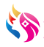 เศรษฐกิจฐานรากมั่นคง ชุมชนเข้มแข็งอย่างยั่งยืน ด้วยหลักปรัชญาของเศรษฐกิจพอเพียง
ระเบียบวาระที่ 1 เรื่อง ประธานแจ้งให้ที่ประชุมทราบ
1.1........................................................................
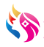 เศรษฐกิจฐานรากมั่นคง ชุมชนเข้มแข็งอย่างยั่งยืน ด้วยหลักปรัชญาของเศรษฐกิจพอเพียง
ระเบียบวาระที่ 2 เรื่อง รับรองรายงานการประชุม ครั้งที่ 8/2566
สำนักงานกองทุนพัฒนาบทบาทสตรี (สกส.) 
ได้จัดทำรายงานการประชุมคณะกรรมการบริหารกองทุนฯ 
ครั้งที่ 8/2566 เมื่อวันพฤหัสบดีที่ 31 สิงหาคม 2566 
และจัดส่งให้คณะกรรมการบริหารกองทุนฯ ทุกท่านทราบล่วงหน้าเรียบร้อยแล้ว
ปรากฏว่ามีคณะกรรมการฯ ให้ข้อมูลเพิ่มเติม ดังนี้
นางมัลลิกา อัพภาสกิจ ผู้อำนวยการกองกำกับและพัฒนาระบบเงินนอกงบประมาณ ผู้แทนกระทรวงการคลัง ขอเสนอการเขียนรายงานการประชุมฯ ขอให้ระบุชื่อ/หน่วยงานผู้ที่ให้ความเห็นให้ชัดเจน เพื่อประโยชน์ในการติดตามต่อเนื่องมีประสิทธิภาพยิ่งขึ้น
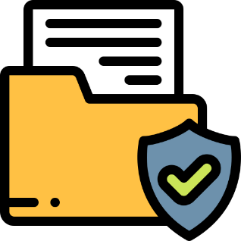 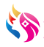 เศรษฐกิจฐานรากมั่นคง ชุมชนเข้มแข็งอย่างยั่งยืน ด้วยหลักปรัชญาของเศรษฐกิจพอเพียง
ระเบียบวาระที่ 3 เรื่อง สืบเนื่องจากการประชุม
ระเบียบวาระที่ 3.1 เรื่องสืบเนื่องจากการประชุม
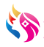 เศรษฐกิจฐานรากมั่นคง ชุมชนเข้มแข็งอย่างยั่งยืน ด้วยหลักปรัชญาของเศรษฐกิจพอเพียง
ระเบียบวาระที่ 3 เรื่อง สืบเนื่องจากการประชุม
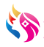 เศรษฐกิจฐานรากมั่นคง ชุมชนเข้มแข็งอย่างยั่งยืน ด้วยหลักปรัชญาของเศรษฐกิจพอเพียง
ระเบียบวาระที่ 3 เรื่อง สืบเนื่องจากการประชุม
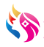 เศรษฐกิจฐานรากมั่นคง ชุมชนเข้มแข็งอย่างยั่งยืน ด้วยหลักปรัชญาของเศรษฐกิจพอเพียง
ระเบียบวาระที่ 3 เรื่อง สืบเนื่องจากการประชุม
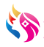 เศรษฐกิจฐานรากมั่นคง ชุมชนเข้มแข็งอย่างยั่งยืน ด้วยหลักปรัชญาของเศรษฐกิจพอเพียง
ระเบียบวาระที่ 4 เรื่อง เพื่อทราบ
ระเบียบวาระที่ 4.1 รายงานผลการเบิกจ่ายเงินตามแผนการดำเนินงาน                                              และแผนการใช้จ่ายงบประมาณ กองทุนพัฒนาบทบาทสตรี                                                              ประจำปีงบประมาณ พ.ศ. 2566
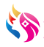 เศรษฐกิจฐานรากมั่นคง ชุมชนเข้มแข็งอย่างยั่งยืน ด้วยหลักปรัชญาของเศรษฐกิจพอเพียง
4.1 รายงานผลการเบิกจ่ายตามแผนการดำเนินงานและแผนการใช้จ่ายงบประมาณ กองทุนพัฒนาบทบาทสตรี ประจำปีงบประมาณ พ.ศ. 2566
ผลการเบิกจ่ายภาพรวม 916,689,386.85 บาท คิดเป็นร้อยละ 95.35
100 %
99.83 %
100 %
100 %
100 %
96.79%
95.35 %
961,432,950.00 บาท
งบประมาณจัดสรร
- งบบริหาร                             271,432,950.00 บาท 
- งบอุดหนุน                           90,000,000.00 บาท
- งบเงินทุนหมุนเวียน           600,000,000.00 บาท
84.96 %
ผลการเบิกจ่าย
งบบริหาร		        230,606,203.85 บาท 84.96 %
งบอุดหนุน		           87,107,496.00 บาท 96.79 %
งบทุนหมุนเวียน	        598,975,687.00 บาท 99.83 %
44,743,563.15 บาท
คงเหลืองบประมาณ
ข้อมูล ณ วันที่ 26 กันยายน 2566
คิดเป็นร้อยละ 4.65
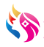 เศรษฐกิจฐานรากมั่นคง ชุมชนเข้มแข็งอย่างยั่งยืน ด้วยหลักปรัชญาของเศรษฐกิจพอเพียง
การเบิกจ่ายงบประมาณกองทุนพัฒนาบทบาทสตรี ประจำปีงบประมาณ พ.ศ. 2566 (ข้อมูล ณ 26 กันยายน 2566) (ต่อ)
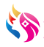 เศรษฐกิจฐานรากมั่นคง ชุมชนเข้มแข็งอย่างยั่งยืน ด้วยหลักปรัชญาของเศรษฐกิจพอเพียง
การเบิกจ่ายงบประมาณกองทุนพัฒนาบทบาทสตรี ประจำปีงบประมาณ พ.ศ. 2566 (ข้อมูล ณ 26 กันยายน 2566) (ต่อ)
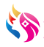 เศรษฐกิจฐานรากมั่นคง ชุมชนเข้มแข็งอย่างยั่งยืน ด้วยหลักปรัชญาของเศรษฐกิจพอเพียง
การเบิกจ่ายงบประมาณกองทุนพัฒนาบทบาทสตรี ประจำปีงบประมาณ พ.ศ. 2566 (ข้อมูล ณ 26 กันยายน 2566) (ต่อ)
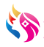 เศรษฐกิจฐานรากมั่นคง ชุมชนเข้มแข็งอย่างยั่งยืน ด้วยหลักปรัชญาของเศรษฐกิจพอเพียง
การเบิกจ่ายงบประมาณกองทุนพัฒนาบทบาทสตรี ประจำปีงบประมาณ พ.ศ. 2566 (ข้อมูล ณ 26 กันยายน 2566) (ต่อ)
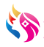 เศรษฐกิจฐานรากมั่นคง ชุมชนเข้มแข็งอย่างยั่งยืน ด้วยหลักปรัชญาของเศรษฐกิจพอเพียง
การเบิกจ่ายงบประมาณกองทุนพัฒนาบทบาทสตรี ประจำปีงบประมาณ พ.ศ. 2566 (ข้อมูล ณ 26 กันยายน 2566) (ต่อ)
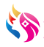 เศรษฐกิจฐานรากมั่นคง ชุมชนเข้มแข็งอย่างยั่งยืน ด้วยหลักปรัชญาของเศรษฐกิจพอเพียง
การเบิกจ่ายงบประมาณกองทุนพัฒนาบทบาทสตรี ประจำปีงบประมาณ พ.ศ. 2566 (ข้อมูล ณ 26 กันยายน 2566) (ต่อ)
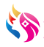 เศรษฐกิจฐานรากมั่นคง ชุมชนเข้มแข็งอย่างยั่งยืน ด้วยหลักปรัชญาของเศรษฐกิจพอเพียง
การเบิกจ่ายงบประมาณกองทุนพัฒนาบทบาทสตรี ประจำปีงบประมาณ พ.ศ. 2566 (ข้อมูล ณ 26 กันยายน 2566) (ต่อ)
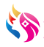 เศรษฐกิจฐานรากมั่นคง ชุมชนเข้มแข็งอย่างยั่งยืน ด้วยหลักปรัชญาของเศรษฐกิจพอเพียง
การเบิกจ่ายงบประมาณกองทุนพัฒนาบทบาทสตรี ประจำปีงบประมาณ พ.ศ. 2566 (ข้อมูล ณ 26 กันยายน 2566) (ต่อ)
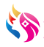 เศรษฐกิจฐานรากมั่นคง ชุมชนเข้มแข็งอย่างยั่งยืน ด้วยหลักปรัชญาของเศรษฐกิจพอเพียง
ระเบียบวาระที่ 4.2 รายงานผลการดำเนินงานการประเมินผลการดำเนินงานทุนหมุนเวียน ประจำปีบัญชี 2566 
กองทุนพัฒนาบทบาทสตรี กรมการพัฒนาชุมชน
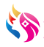 เศรษฐกิจฐานรากมั่นคง ชุมชนเข้มแข็งอย่างยั่งยืน ด้วยหลักปรัชญาของเศรษฐกิจพอเพียง
4.2 รายงานผลการดำเนินงานการประเมินผลการดำเนินงานทุนหมุนเวียน ประจำปี 2566
ผลงาน : ได้ค่าเกณฑ์วัดระดับ 5                
มีหนี้ที่ครบกำหนดชำระในปีบัญชี 2566 
    (1 ตุลาคม 2565 - 25 กันยายน 2566)      
    จำนวน 1,607,013,006.05  บาท 
- รับชำระคืนเงินกู้ยืม 1,347,705,233.80 บาท
- เงินที่ยังไม่ได้รับชำระ 259,207,772.25 บาท 
คิดเป็นร้อย 83.86
4.2 รายงานผลการดำเนินงานการประเมินผลการดำเนินงานทุนหมุนเวียน ประจำปี 2566
ผลงาน : ได้ค่าเกณฑ์วัดระดับ 4                
จำนวนเงินที่ได้รับอนุมัติตามสัญญา
    ในปีบัญชี 2556-2566 ณ วันที่ 25 กันยายน 2566 
    เป็นเงิน 17,009,932,597.69 บาท 
รับชำระคืน 13,414,362,872.83  บาท 
-  มีหนี้คงเหลือ 3,595,569,724.86  บาท
-  แยกเป็นหนี้เกินกำหนดชำระ 617,061,292.75  คิดเป็นร้อยละ 17.16
4.2 รายงานผลการดำเนินงานการประเมินผลการดำเนินงานทุนหมุนเวียน ประจำปี 2566
ผลงาน : ได้ค่าเกณฑ์วัดระดับ 5                
สกส. ทบทวนแบบสอบถามความพึงพอใจ
กรมบัญชีกลางและ บจก.ทริส ให้ความเห็นชอบแบบสอบถามความพึงพอใจ
จังหวัด และกทม. ดำเนินการผลิตและจัดเก็บข้อมูลตามแบบสอบถามความพึงพอใจ
    ประเภทเงินทุนหมุนเวียนและเงินอุดหนุน 
สกส.วิเคราะห์ข้อมูลและประมวลผลความพึงพอใจ  ต่อการดำเนินงานของกองทุนฯ ร้อยละ 95.31
4.2 รายงานผลการดำเนินงานการประเมินผลการดำเนินงานทุนหมุนเวียน ประจำปี 2566
ผลงาน : ได้ค่าเกณฑ์วัดระดับ 5                
สกส. จัดทำแนวทางปฏิบัติ, ออกแบบเครื่องมือ
     จัดทำฐานข้อมูล , กำหนดกลุ่มเป้าหมาย              
     เป็นโครงการที่ดำเนินการในปีบัญชี 2564 
     จำนวน 1,164 โครงการ (10% ของ 11,637 โครงการ)
จังหวัดดำเนินการจัดเก็บแบบสอบถามผลสำเร็จของโครงการ             ที่ได้รบการสนับสนุนจากกองทุนฯ ที่ผู้เข้าร่วมโครงการ                        มีคุณภาพชีวิตที่ดีและผ่านเกณฑ์การประเมินผล
สกส. ดำเนินการวิเคราะห์ข้อมูลและประมวลผล ทั้ง 76 จังหวัด                 ร้อยละ 100
4.2 รายงานผลการดำเนินงานการประเมินผลการดำเนินงานทุนหมุนเวียน ประจำปี 2566
ผลงาน : ได้ค่าเกณฑ์วัดระดับ 4             
สกส. จัดทำแผนการดำเนินงานเพื่อติดตามและประเมินผลลัพธ์จากการดำเนินงานตามวัตถุประสงค์ของกองทุน
จัดทำฐานข้อมูลผู้กู้ในปีบัญชี 2565 เพื่อกำหนดเป้าหมายในการติดตามและประเมินผลลัพธ์ตามวัตถุประสงค์ของกองทุนฯ
จัดทำคู่มือติดตามผลลัพธ์และประเมินผลลัพธ์ 
ติดตามผลลัพธ์เชิงคุณภาพและเชิงปริมาณ 
สรุปผลการติดตามผลลัพธ์ที่ได้จากการดำเนินงานตามวัตถุประสงค์ของกองทุนเป็นไปตามเป้าหมายร้อยละ 96.13
4.2 รายงานผลการดำเนินงานการประเมินผลการดำเนินงานทุนหมุนเวียน ประจำปี 2566
ผลงาน : ได้ค่าเกณฑ์วัดระดับ 5             
สกส. รวบรวมข้อมูลการเบิกจ่ายเงินอุดหนุน ตามแผนการดำเนินงานและแผนการใช้จ่ายงบประมาณกองทุนพัฒนาบทบาทสตรี ประจำปี งบประเมาณ พ.ศ. 2566
ดำเนินการวิเคราะห์ข้อมูลโครงการที่ได้รับการสนับสนุนเงินอุดหนุน
     จากกองทุนฯ ซึ่งเป็นโครงการส่งเสริมอาชีพแก่สมาชิกกองทุนฯ                   
     รวมยอดสะสมตั้งแต่ตุลาคม 2565 –  กันยายน 2566 
     ทั้งหมดจำนวน 962 โครงการ จำนวนเงิน 32,201,361 บาท 
คิดเป็นร้อยละ 119.26 อยู่ระหว่างการวิเคราะห์ข้อมูของเดือนกันยายน 2566
4.2 รายงานผลการดำเนินงานการประเมินผลการดำเนินงานทุนหมุนเวียน ประจำปี 2566
ผลงาน : ได้ค่าเกณฑ์วัดระดับ 3             
- สกส. มีหนังสือถึงจังหวัดและกรุงเทพมหานคร ให้จัดเก็บข้อมูลยืนยัน   
   ลูกหนี้โครงการ จำนวน 58,709 สัญญา ณ วันที่ 30 กันยายน 2565
 - กองทุนฯ ดำเนินการตรวจสอบข้อมูลยืนยันยอดลูกหนี้โครงการ จำนวน 52,495 สัญญา    (ณ วันที่ 25 ตุลาคม 2565) มีผลต่าง 6,214 โครงการ มีลูกหนี้โครงการบางคนไม่สามารถ   
   ยืนยันยอดได้  เช่น ลูกหนี้  โครงการบางรายไม่อยู่ในพื้นที่, ตาย 
- สกส. จัดประชุมร่วมกับสำนักงานตรวจสเงินแนดินเพื่อหาข้อสรุปในการ
   ปรับปรุงกระบวนการบริหารลูกหนี้โครงการเพื่อให้งบการเงินของกองทุนฯ 
   ได้รับการรับรอง
สกส. ดำเนินการคัดแยกลูกหนี้รายโครงการ  และนำข้อมูลจากระบบทะเบียนลูกหนี้ (SARA) ข้อมูล ณ วันที่ 1 เมษายน 2566 เข้าระบบบัญชีการเงิน (ERP) และระบบโปรแกรมลูกหนี้ใหม่ (LM) ได้ครบถ้วนร้อยละ 100
4.2 รายงานผลการดำเนินงานการประเมินผลการดำเนินงานทุนหมุนเวียน ประจำปี 2566
ผลงาน : ได้ค่าเกณฑ์วัดระดับ 4             
- สกส. ได้ดำเนินการทบทวนคู่มือบริหารความเสี่ยง และมีการกำหนด 
  ช่องทางข้อร้องเรียนไว้ จำนวน 6 ช่องทาง
- คกส. ให้ความเห็นชอบคู่มือการบริหารความเสี่ยง และสกส. มีการเผยแพร่ 
   คู่มือการบริหารความเสี่ยง ให้กับผู้บริหารและบุคลากรในองค์กรทราบ
- สกส. มีการประเมินทั้งโอกาสและผลกระทบ โดยใช้ฐานข้อมูลในอดีต และ  
   จัดทำแผนภาพความเสี่ยงระดับองค์กร (Risk Profile)
- สกส. มีการวางระบบการควบคุมภายใน และจัดทำ Workflow บรรจุไว้                 
  ในคู่มือการบริหารความเสี่ยง และดำเนินการตามแผนบริหารความเสี่ยง
  ประจำปี และดำเนินการตามแผนความเสี่ยงทั้ง 4 ประเภท 9 ปัจจัยเสี่ยง
- สกส. ได้ดำเนินการประเมินผลการควบคุมภายใน ตามเกณฑ์    
   กระทรวงการคลัง และกำหนดส่งผลการประเมินการควบคุมภายใน               
   ให้กับกลุ่มตรวจสอบภายในของกรมการพัฒนาชุมชน วันที่ 30 กันยายน 2566    
   ทันตามกำหนดเวลา
4.2 รายงานผลการดำเนินงานการประเมินผลการดำเนินงานทุนหมุนเวียน ประจำปี 2566
ผลงาน : ได้ค่าเกณฑ์วัดระดับ 4             
- สกส. ได้รับการตรวจสอบจากกลุ่มตรวจสอบภายใน 
   กรมการพัฒนาชุมชน
   ตามแผนการตรวจสอบระยะยาว (พ.ศ. 2565-2568) 
- มีการประชุมปิดตรวจร่วมกันระหว่างผู้อำนวยการ สกส.                      
   กับบกลุ่มตรวจสอบภายใน กรมการพัฒนาชุมชน 
-  สกส. ปฏิบัติตามข้อเสนอแนะและแก้ไขได้ตามระยะเวลา                 
   ที่กำหนด นำเสนอรายงานผลการตรวจสอบดังกล่าว 
   ต่อคกส. โดยได้มอบนโยบายในการปฏิบัติงานที่สอดคล้อง
   กับรายงานผลการตรวจสอบ
- สกส. ดำเนินการตามแผนบริหารความเสี่ยง ประจำปี
   และกำหนดรายงานผลการบริหารความเสี่ยงของ                
   ไตรมาสที่ 4 ในวันที่ 30 กันยายน 2566
4.2 รายงานผลการดำเนินงานการประเมินผลการดำเนินงานทุนหมุนเวียน ประจำปี 2566
ผลงาน : ได้ค่าเกณฑ์วัดระดับ 4             
- สกส. ดำเนินการทบทวนแผนปฏิบัติการดิจิทัล (ระยะยาว)
  พ.ศ. 2566-2568 และจัดทำแผนปฏิบัติการดิจิทัล ประจำปี 2567   
  และ คกส. ให้ความเห็นชอบ 
- สกส. มีระบบสารสนเทศสนับสนุนการตัดสินใจของผู้บริหาร (EIS) 
  มีการประเมินผลข้อมูลทุกสิ้นเดือน นำเสนอในรูปแบบกราฟ, ตาราง 
- สกส. มีระบบสานสนเทศที่สนับสนุนผู้ใช้บริการภายใน และภายนอก
- สกส. อยู่ระหว่างการประเมินผลลัพธ์ สิ้นสุด ณ วันที่ 30 กันยายน 2566
4.2 รายงานผลการดำเนินงานการประเมินผลการดำเนินงานทุนหมุนเวียน ประจำปี 2566
ผลงาน : ได้ค่าเกณฑ์วัดระดับ 4             
- สกส. ดำเนินการทบทวนแผนปฏิบัติการระยะยาว พ.ศ. 2566-2570 
  และจัดทำแผนปฏิบัติการ ประจำปี 2567 และ คกส. ให้ความเห็นชอบ 
- สกส. กำหนดให้มีการประชุม คกส. จำนวน 10 ครั้ง
- มีการติดตามระบบการบริหารจัดการที่สำคัญและผลการปฏิบัติงาน
   เป็นรายไตรมาส
- สกส. จัดให้มีการประเมินผลผู้บริหารที่เป็นระบบ โดยจัดให้มีพิธีลงนาม
  ข้อตกลงระหว่าง ผอ.สกส. และ ผอ.กลุ่มงาน 4 กลุ่ม
- สกส. มีการเปิดเผยข้อมูลสารสนเทศที่ครบถ้วน ถูกต้อง เชื่อถือได้                    
   มีการเปิดเผยครบถ้วน 10 ประเด็น ผ่านทางเว๊บไซค์กองทุนฯ
4.2 รายงานผลการดำเนินงานการประเมินผลการดำเนินงานทุนหมุนเวียน ประจำปี 2566
ผลงาน : ได้ค่าเกณฑ์วัดระดับ 5             
- สกส. มีการปรับปรุงแนวทางการประเมินผลการปฏิบัติงาน และกำหนด
  ตัวชี้วัดสำหรับบุคลากรทุกระดับ มีการประเมินผลการปฏิบัติงานในการ
  พิจารณาผลตอบแทน/เลื่อนขั้น/เลื่อนตำแหน่ง 
   สกส. อยู่ระหว่างการประเมินผลฯ รอบที่ 2/2566
- สกส. ดำเนินการตามแผนปฏิบัติการ ประจำปีบัญชี 2566 ประกอบด้วย 
  3 ประเด็นการพัฒนา 10 แผนงาน 22 โครกการ ได้ร้อยละ 100
  - สกส. จัดทำ/ทบทวนแผนการบริหารทรัพยากรบุคคล (ระยะยาว) และแผนปฏิบัติการ ประจำปีบัญชี 2567 และ คกส. ให้ความเห็นชอบ รวมทั้งมีการสื่อสารให้ผู้บริหารและหน่วยงานภายในที่เกี่ยวข้องทราบ
4.2 รายงานผลการดำเนินงานการประเมินผลการดำเนินงานทุนหมุนเวียน ประจำปี 2566
ผลงาน : ได้ค่าเกณฑ์วัดระดับ 5  
- งบประมาณจัดสรร 895,600 บาท 
- ใช้จ่ายได้ 869,353.80  บาท คงเหลือ 26,246.20 บาท 
   (ใช้จ่ายที่เกิดขึ้นจริงน้อยกว่าแผนงบลงทุน) 
- คิดเป็นร้อยละ 97.07
4.2 รายงานผลการดำเนินงานการประเมินผลการดำเนินงานทุนหมุนเวียน ประจำปี 2566
ผลงาน : ได้ค่าเกณฑ์วัดระดับ 3
- งบประมาณจัดสรร 961,432,950 บาท 
ใช้จ่ายได้ 916,689,386.85 บาท 
คงเหลือ 44,743,563.15 บาท 
- คิดเป็นร้อยละ 95.35
4.2 รายงานผลการดำเนินงานการประเมินผลการดำเนินงานทุนหมุนเวียน ประจำปี 2566
ผลงาน : ได้ค่าเกณฑ์วัดระดับ 5  
ในปีบัญชี 2566 สกส. สามารถดำเนินการต่อเนื่อง                        
    ในด้านการจ่ายเงินและการรับเงินผ่านระบบ KTB 
    Corporate Online ได้ครบถ้วนในกิจกรรม
    การรับ - จ่ายเงิน
ระเบียบวาระที่ 4.3 กรอบหลักเกณฑ์การประเมินผลการดำเนินงานทุนหมุนเวียน ประจำปีบัญชี 2567 ตัวชี้วัดที่ 5.1 บทบาทคณะกรรมการบริหารทุนหมุนเวียน ข้อ 2 การจัดประชุม
                               คณะกรรมการบริหารทุนหมุนเวียนและประสิทธิภาพการประชุมของคณะกรรมการฯ
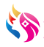 เศรษฐกิจฐานรากมั่นคง ชุมชนเข้มแข็งอย่างยั่งยืน ด้วยหลักปรัชญาของเศรษฐกิจพอเพียง
1. การกำหนดปฏิทินการประชุมของคณะกรรมการบริหารทุนหมุนเวียนล่วงหน้าเป็นรายไตรมาสหรือรายเดือนและแจ้งแก่คณะกรรมการบริหารทุนหมุนเวียนรับทราบอย่างเป็นทางการ และการดำเนินการประชุมคณะกรรมการบริหารทุนหมุนเวียนตามปฏิทินการประชุม
สำนักงานกองทุนพัฒนาบทบาทสตรี ได้กำหนดปฏิทินการประชุมของคณะกรรมการบริหารกองทุนพัฒนาบทบาทสตรี ในปีงบประมาณ 2567 จำนวน 8 เดือน รายละเอียด ดังนี้
2. การเข้าร่วมประชุมของคณะกรรมการบริหารทุนหมุนเวียน โดยเกณฑ์การเข้าร่วมประชุมของคณะกรรมการบริหารทุนหมุนเวียน ต้องไม่น้อยกว่าร้อยละ 80 ของจำนวนกรรมการที่ดำรงตำแหน่งอยู่ในขณะนั้น
โดยเงื่อนไขในการได้คะแนน 5 คะแนน ประกอบด้วย
	การเข้าร่วมประชุมของคณะกรรมการบริหารกองทุนพัฒนาบทบาทสตรีต้องมีคณะกรรมการฯ เข้าร่วมประชุมไม่น้อยกว่าร้อยละ 80 ในแต่ละครั้งของการประชุมคณะกรรมการบริหารกองทุนพัฒนาบทบาทสตรี
ระเบียบวาระที่ 4.4 รายงานข้อเสนอแนะการตรวจสอบการเงิน สำหรับปีสิ้นสุดวันที่ 30 กันยายน 2564 ของกองทุนพัฒนาบทบาทสตรี
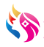 เศรษฐกิจฐานรากมั่นคง ชุมชนเข้มแข็งอย่างยั่งยืน ด้วยหลักปรัชญาของเศรษฐกิจพอเพียง
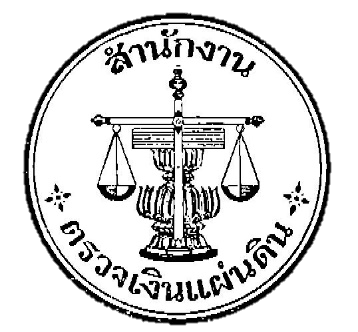 รายงานข้อเสนอแนะการตรวจสอบการเงิน สำหรับปีสิ้นสุดวันที่ 30 กันยายน 2564 ของกองทุนพัฒนาบทบาทสตรี
สำนักงานการตรวจเงินแผ่นดิน
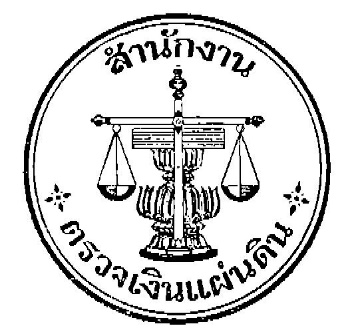 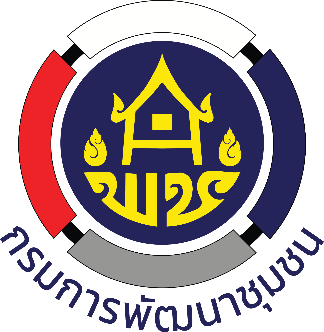 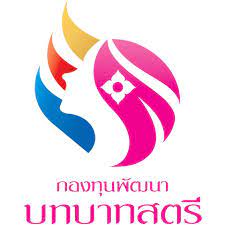 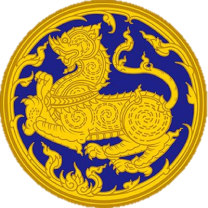 หนังสือ สตง. ลับ ที่ ตผ 0043/5784 ลว. 23 ส.ค. 66
หนังสือ สตง. ลับ ที่ ตผ 0047/5785 ลว. 23 ส.ค. 66
หนังสือประทับตรา ลับ ที่ กท 0216/16556 ลว. 6 ก.ย. 66
หนังสือ กท ลับ ที่  มท 0216/4659 ลว. 4 ก.ย. 66
รายงานข้อเสนอแนะ
เพื่อให้กองทุนฯ ดำเนินการตามข้อเสนอแนะ และควบคุมหรือกำกับมิให้เกิดข้อบกพร่องขึ้นอีก เพื่อเป็นการรักษาวินัยการเงินการคลังของรัฐอย่างเคร่งครัด การดำเนินการ ให้แจ้งผลการดำเนินการให้ สตง.ทราบ ทุก 60 วัน จนกว่าจะดำเนินการแล้วเสร็จ ตามประเด็นดังนี้
การปฏิบัติตามมาตรฐานการบัญชี
1
ปรับปรุงบัญชีโดยไม่มีหลักฐานให้ตรวจสอบ
2
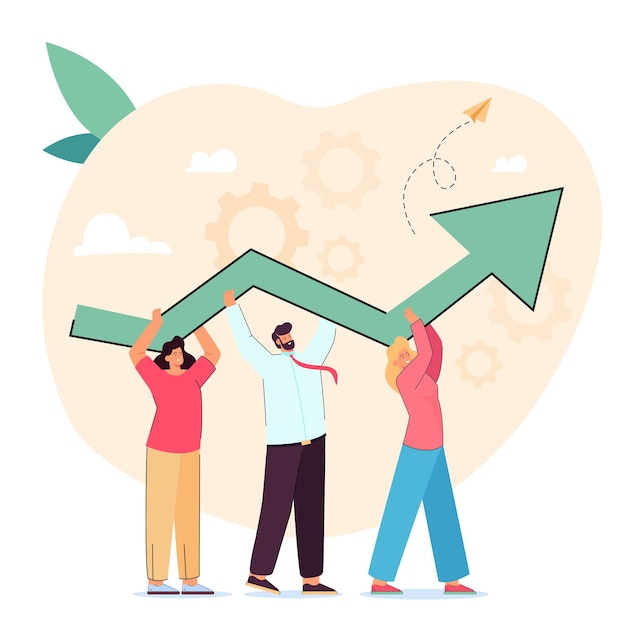 แนวทางการดำเนินการ
ตามรายงานข้อเสนอแนะการเงิน 
สำหรับปีสิ้นสุดวันที่ 30 กันยายน 2564
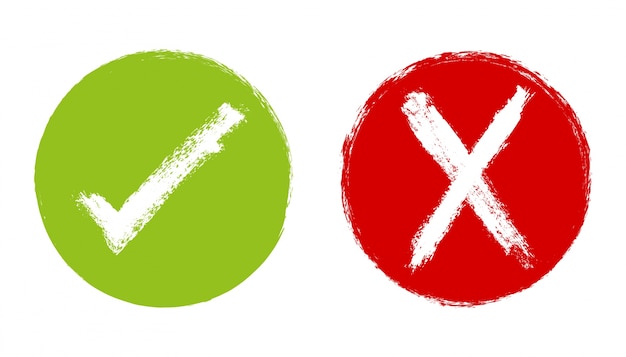 1
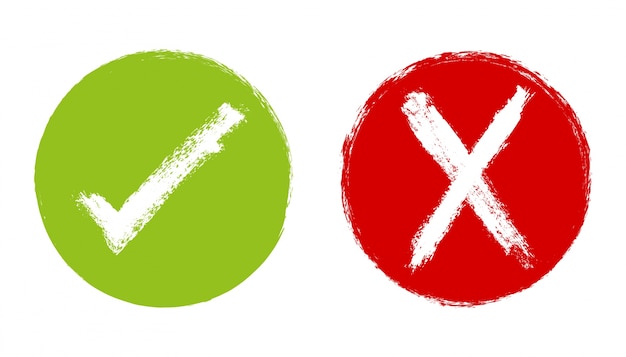 2
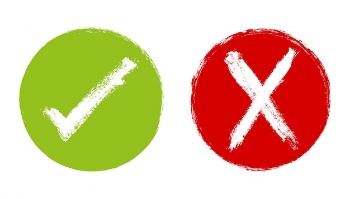 ข้อสั่งการ
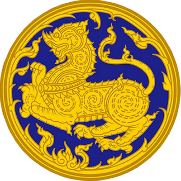 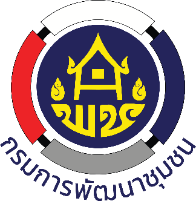 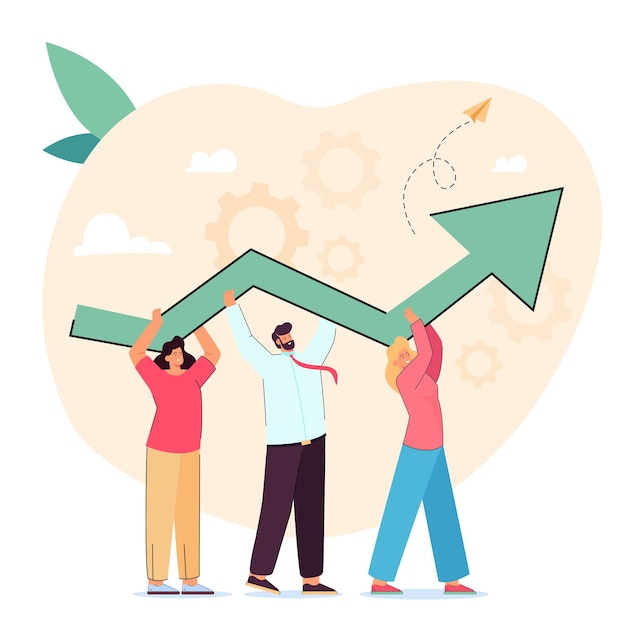 ผลการดำเนินการ
ตามรายงานข้อเสนอแนะการเงิน 
สำหรับปีสิ้นสุดวันที่ 30 กันยายน 2564
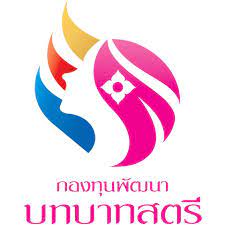 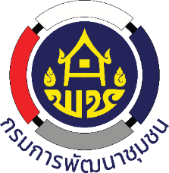 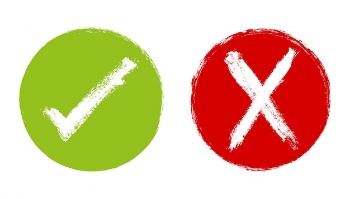 ระเบียบวาระที่ 4.5 รายงานผลข้อมูลการดำเนินการทางกฎหมายเกี่ยวกับการดำเนินคดีแพ่ง และคดีอาญาของกองทุนพัฒนาบทบาทสตรี
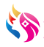 เศรษฐกิจฐานรากมั่นคง ชุมชนเข้มแข็งอย่างยั่งยืน ด้วยหลักปรัชญาของเศรษฐกิจพอเพียง
4.5 รายงานผลข้อมูลการดำเนินการทางกฎหมายเกี่ยวกับการดำเนินคดีแพ่ง และคดีอาญาของกองทุนพัฒนาบทบาทสตรี
ข้อมูล ณ วันที่ 19 กันยายน 2566
เพิ่มขึ้น 9 คดี
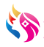 เศรษฐกิจฐานรากมั่นคง ชุมชนเข้มแข็งอย่างยั่งยืน ด้วยหลักปรัชญาของเศรษฐกิจพอเพียง
ระเบียบวาระที่ 4.6 รายงานผลการดำเนินงานตามประกาศคณะกรรมการบริหารกองทุนพัฒนาบทบาทสตรีให้ความช่วยเหลือและบรรเทาความเดือดร้อนให้แก่ลูกหนี้
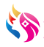 เศรษฐกิจฐานรากมั่นคง ชุมชนเข้มแข็งอย่างยั่งยืน ด้วยหลักปรัชญาของเศรษฐกิจพอเพียง
4.6 รายงานผลการดำเนินงานตามประกาศคณะกรรมการบริหารกองทุนพัฒนาบทบาทสตรีให้ความช่วยเหลือและบรรเทาความเดือดร้อนให้แก่ลูกหนี้
2.1 ประกาศคณะกรรมการบริหารกองทุนพัฒนาบทบาทสตรี เรื่อง มาตรการยกเลิกสัญญาค้ำประกันเงินกู้รายบุคคล และการปลดหนี้รายบุคคลของกองทุนพัฒนาบทบาทสตรี พ.ศ 2565ลูกหนี้เข้าร่วมมาตรการทั้งสิ้น 657 ราย เป็นจำนวนเงินทั้งสิ้น 15,901,274.14 บาท
ข้อมูล ณ วันที่ 19 กันยายน 2566
เพิ่มขึ้น
+ 18
เพิ่มขึ้น
+ 92
เพิ่มขึ้น
+ 52
ลดลง
- 36
เพิ่มขึ้น
+ 30
ลดลง
- 13
เพิ่มขึ้น
+ 17
ลดลง
- 28
ลดลง
- 7
ลดลง
- 10
ลดลง- 3
ราย
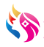 เศรษฐกิจฐานรากมั่นคง ชุมชนเข้มแข็งอย่างยั่งยืน ด้วยหลักปรัชญาของเศรษฐกิจพอเพียง
4.6 รายงานผลการดำเนินงานตามประกาศคณะกรรมการบริหารกองทุนพัฒนาบทบาทสตรีให้ความช่วยเหลือและบรรเทาความเดือดร้อนให้แก่ลูกหนี้
2.2 ประกาศคณะกรรมการบริหารกองทุนพัฒนาบทบาทสตรี เรื่อง หลักเกณฑ์ วิธีการ และเงื่อนไขเกี่ยวกับการลดอัตราดอกเบี้ยเงินกู้และอัตราดอกเบี้ยผิดนัดกองทุนพัฒนาบทบาทสตรี พ.ศ. 2563
ข้อมูล ณ วันที่ 19 กันยายน 2566
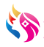 เศรษฐกิจฐานรากมั่นคง ชุมชนเข้มแข็งอย่างยั่งยืน ด้วยหลักปรัชญาของเศรษฐกิจพอเพียง
4.6 รายงานผลการดำเนินงานตามประกาศคณะกรรมการบริหารกองทุนพัฒนาบทบาทสตรีให้ความช่วยเหลือและบรรเทาความเดือดร้อนให้แก่ลูกหนี้
2.3 ประกาศคณะกรรมการบริหารกองทุนพัฒนาบทบาทสตรี เรื่อง หลักเกณฑ์ วิธีการ และเงื่อนไขเกี่ยวกับการลดอัตราดอกเบี้ยเงินกู้และอัตราดอกเบี้ยผิดนัดกองทุนพัฒนาบทบาทสตรี พ.ศ. 2566
เพิ่มขึ้น
+ 26
เพิ่มขึ้น
+ 1
ข้อมูล ณ วันที่ 19 กันยายน 2566
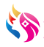 เศรษฐกิจฐานรากมั่นคง ชุมชนเข้มแข็งอย่างยั่งยืน ด้วยหลักปรัชญาของเศรษฐกิจพอเพียง
ระเบียบวาระที่ 5 เรื่อง เพื่อพิจารณา
ระเบียบวาระที่ 5.1 การบริหารจัดการหนี้ของกองทุนพัฒนาบทบาทสตรี
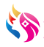 เศรษฐกิจฐานรากมั่นคง ชุมชนเข้มแข็งอย่างยั่งยืน ด้วยหลักปรัชญาของเศรษฐกิจพอเพียง
5.1 ผลการบริหารจัดการหนี้ของกองทุนพัฒนาบทบาทสตรี ประจำปีงบประมาณ พ.ศ. 2566
ยอดลูกหนี้คงเหลือ
(ณ วันที่ 1 ต.ค. 65)
 4,533,286,233.35 บาท
ยอดลูกหนี้คงเหลือ
(ณ วันที่ 28 ก.ย. 66)
 3,074,913,704.84 บาท(ร้อยละ 67.83)
เงินรับชำระคืนในปีบัญชี 2566
 1,458,372,528.51 บาท
ร้อยละ 32.17
หนี้ดำเนินคดี
 267,963,959.86 บาท
(ร้อยละ 5.91)
หนี้เกินกำหนดชำระ
 655,719,257.34 บาท
(คิดเป็นร้อยละ 14.46 )
หนี้ยังไม่ถึงกำหนดชำระ
 2,151,230,487.64 บาท
(ร้อยละ 47.46)
หนี้กองทุนใหม่          413,997,663.98 บาท
(ร้อยละ 9.13)
หนี้กองทุนเดิม
 241,721,593.36 บาท
(ร้อยละ 5.33)
ข้อมูล ณ วันที่ 28 กันยายน 2566
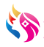 เศรษฐกิจฐานรากมั่นคง ชุมชนเข้มแข็งอย่างยั่งยืน ด้วยหลักปรัชญาของเศรษฐกิจพอเพียง
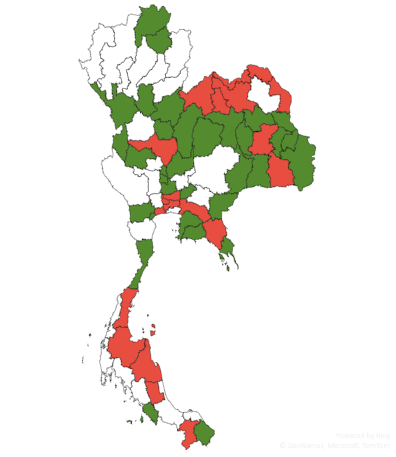 หนี้เกินกำหนดชำระคงเหลือต่ำกว่าร้อยละ 10
เชียงราย
1. นราธิวาส              1.32
12. อุบลราชธานี      7.25
23.สิงห์บุรี               8.83
พะเยา
2. ชัยภูมิ                  3.66
13. ประจวบคีรีขันธ์  7.47
24. สตูล                  8.97
บึงกาฬ
หนองคาย
3. พิษณุโลก            4.34
14. สมุทรสงคราม   7.56
25. สุโขทัย              9.23
นครพนม
เลย
อุดรธานี
สุโขทัย
พิษณุโลก
ตาก
หนองบัวลำภู
4. อ่างทอง              4.49
15. ขอนแก่น           7.63
26. ตราด                 9.37
เพชรบูรณ์
กาฬสินธุ์
ขอนแก่น
มุกดาหาร
พิจิตร
มหาสารคาม
ยโสธร
ชัยภูมิ
5. ตาก                     5.15
16. ราชบุรี                7.64
27. ระยอง               9.40
อำนาจเจริญ
นครสวรรค์
ร้อยเอ็ด
อุทัยธานี
อุบลราชธานี
ลพบุรี
สุรินทร์
28. พิจิตร                9.42
6. ชลบุรี                   5.21
17. สุรินทร์               7.74
23
บุรีรัมย์
ศรีสะเกษ
4
11
29. ลพบุรี                9.54
18. กาฬสินธุ์            7.74
7. อุทัยธานี             5.44
19
3
สระแก้ว
2
1
ฉะเชิงเทรา
ราชบุรี
16
30. มหาสารคาม     9.70
19. นครนายก          7.75
8. เพชรบูรณ์           5.98
14
ชลบุรี
จันทบุรี
ระยอง
31. พะเยา                9.77
9. เชียงราย             6.08
20. อำนาจเจริญ     8.00
ตราด
ประจวบคีรีขันธ์
32. ยโสธร               9.82
10. บุรีรัมย์              6.18
21. สระแก้ว             8.32
กรุงเทพฯ
1
4
อ่างทอง
22. มุกดาหาร         8.40
11. พระนครศรีอยุธยา   7.16
ชุมพร
นนทบุรี
2
11
อยุธยา
3
ปทุมธานี
14
สมุทรสงคราม
สุราษฎร์ธานี
สมุทรสาคร
16
นครศรีธรรมราช
19
นครนายก
พัทลุง
23
สิงห์บุรี
สตูล
ยะลา
นราธิวาส
หนี้เกินกำหนดชำระคงเหลือมากที่สุด 20 อันดับแรก
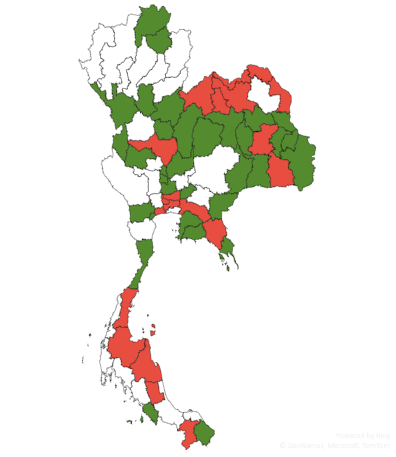 เชียงราย
15. ชุมพร                  19.02
1. กรุงเทพมหานคร   69.19
8. นครศรีธรรมราช    22.75
พะเยา
9. นครพนม              20.97
16. สมุทรสาคร          18.35
2. นนทบุรี	      28.64
บึงกาฬ
หนองคาย
10. บึงกาฬ               20.95
17. พัทลุง                  17.94
3. ปทุมธานี               26.06
นครพนม
เลย
อุดรธานี
สุโขทัย
11. ยะลา                    20.71
18. นครสวรรค์          17.34
พิษณุโลก
ตาก
4. ฉะเชิงเทรา            25.64
หนองบัวลำภู
เพชรบูรณ์
กาฬสินธุ์
ขอนแก่น
มุกดาหาร
พิจิตร
มหาสารคาม
19. ศรีสะเกษ             17.30
12. ร้อยเอ็ด               20.52
5. สุราษฏร์ธานี         24.02
ยโสธร
ชัยภูมิ
อำนาจเจริญ
นครสวรรค์
ร้อยเอ็ด
20. หนองคาย           16.96
13. จันทบุรี                19.53
อุทัยธานี
6. เลย 	                     23.41
อุบลราชธานี
ลพบุรี
สุรินทร์
23
บุรีรัมย์
ศรีสะเกษ
4
7. อุดรธานี                22.83
14. หนองบัวลำภู       19.24
11
19
3
สระแก้ว
2
1
ฉะเชิงเทรา
ราชบุรี
16
14
ชลบุรี
จันทบุรี
ระยอง
ตราด
ประจวบคีรีขันธ์
1
กรุงเทพฯ
4
อ่างทอง
ชุมพร
2
นนทบุรี
11
อยุธยา
3
ปทุมธานี
14
สมุทรสงคราม
สุราษฎร์ธานี
สมุทรสาคร
16
19
นครศรีธรรมราช
นครนายก
พัทลุง
23
สิงห์บุรี
สตูล
ยะลา
นราธิวาส
ผลการบริหารจัดการหนี้ เปรียบเทียบ 1 ตุลาคม 2565 กับ 28 กันยายน 2566
ข้อมูล ณ วันที่ 28 ก.ย. 2566
ผลการบริหารจัดการหนี้ เปรียบเทียบ 1 ตุลาคม 2565 กับ 28 กันยายน 2566 (ต่อ)
จังหวัดหนี้เกินกำหนดชำระเพิ่มขึ้นจำนวน 11 จังหวัด
85.71
จังหวัดหนี้เกินกำหนดชำระลดลงจำนวน 66 จังหวัด
ข้อมูล ณ วันที่ 28 ก.ย. 2566
ผลการบริหารจัดการหนี้และการรับชำระคืน ตั้งแต่ พ.ศ. 2562 - 2566
ข้อมูล ณ วันที่ 28 กันยายน 2566
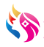 เศรษฐกิจฐานรากมั่นคง ชุมชนเข้มแข็งอย่างยั่งยืน ด้วยหลักปรัชญาของเศรษฐกิจพอเพียง
ผลการรับชำระคืนเงินต้น ตั้งแต่ 1 ตุลาคม 2565 - 28 กันยายน 2566
ข้อมูล ณ วันที่ 28 กันยายน 2566
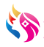 เศรษฐกิจฐานรากมั่นคง ชุมชนเข้มแข็งอย่างยั่งยืน ด้วยหลักปรัชญาของเศรษฐกิจพอเพียง
ผลการรับชำระคืนเงินต้น ตั้งแต่ 1 ตุลาคม 2565 - 28 กันยายน 2566 (ต่อ)
ข้อมูล ณ วันที่ 28 กันยายน 2566
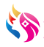 เศรษฐกิจฐานรากมั่นคง ชุมชนเข้มแข็งอย่างยั่งยืน ด้วยหลักปรัชญาของเศรษฐกิจพอเพียง
ผลการจัดอันดับการบริหารหนี้ของจังหวัด ประจำปีงบประมาณ พ.ศ. 2566
ผลการจัดอันดับการบริหารหนี้ของจังหวัด ประจำปีงบประมาณ พ.ศ. 2566 (ต่อ)
ผลการจัดอันดับการบริหารหนี้ของจังหวัด ประจำปีงบประมาณ พ.ศ. 2566 (ต่อ)
ผลการจัดอันดับการบริหารหนี้ของจังหวัด ประจำปีงบประมาณ พ.ศ. 2566 (ต่อ)
ผลการจัดอันดับการบริหารหนี้ของจังหวัด ประจำปีงบประมาณ พ.ศ. 2566 (ต่อ)
ผลการจัดอันดับการบริหารหนี้ของจังหวัด ประจำปีงบประมาณ พ.ศ. 2566 (ต่อ)
ผลการจัดอันดับการบริหารหนี้ของจังหวัด ประจำปีงบประมาณ พ.ศ. 2566 (ต่อ)
ผลการจัดอันดับการบริหารหนี้ของจังหวัด ประจำปีงบประมาณ พ.ศ. 2566 (ต่อ)
ระเบียบวาระที่ 5.2 โครงการที่ดำเนินการเบิกจ่ายเงินเหลื่อมปี ประจำปีงบประมาณ พ.ศ. 2566 (งบลงทุน) โครงการพัฒนาระบบบัญชีการเงินและระบบโปรแกรมทะเบียนลูกหนี้ กองทุนพัฒนาบทบาทสตรี
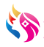 เศรษฐกิจฐานรากมั่นคง ชุมชนเข้มแข็งอย่างยั่งยืน ด้วยหลักปรัชญาของเศรษฐกิจพอเพียง
โครงการการเบิกจ่ายเงินเหลื่อมปี ประจำปีงบประมาณ พ.ศ. 2566 (งบลงทุน)
โครงการพัฒนาระบบบัญชีการเงินและระบบโปรแกรมทะเบียนลูกหนี้ กองทุนพัฒนาบทบาทสตรี
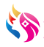 เศรษฐกิจฐานรากมั่นคง ชุมชนเข้มแข็งอย่างยั่งยืน ด้วยหลักปรัชญาของเศรษฐกิจพอเพียง
โครงการการเบิกจ่ายเงินเหลื่อมปี ประจำปีงบประมาณ พ.ศ. 2566 (งบลงทุน)
สำนักงานกองทุนพัฒนาบทบาทสตรี พิจารณาความเห็นของคณะกรรมการตรวจรับพัสดุงานจ้างดำเนินโครงการพัฒนาระบบบัญชีการเงินและระบบโปรแกรมทะเบียนลูกหนี้กองทุนพัฒนาบทบาทสตรีในงวดที่ 3 ที่ผู้รับจ้างได้ส่งมอบงานครบถ้วนแล้ว แต่มีประเด็นในรายละเอียดคุณลักษณะเฉพาะของพัสดุโครงการพัฒนาระบบบัญชีการเงินและระบบโปรแกรมทะเบียนลูกหนี้กองทุนพัฒนาบทบาทสตรี ข้อ 6.4.6 สอบทานข้อมูลพร้อมออกรายงานการปิดงบการเงินประจำเดือนของสกส. อกส.จ. และ อกส.กทม. ของปีงบประมาณ 2566 รวม 12 เดือน ที่เจ้าหน้าที่บัญชีของ สกส. ส่วนกลางตรวจทานข้อมูลแล้ว รวมทั้งสอบทานข้อมูลพร้อมออกรายงานการปิดงบการเงินรวมประจำปีงบประมาณ 2566 ของกองทุนพัฒนาบทบาทสตรีที่ต้องมีการจัดทำงบการเงินตามข้อบังคับคณะกรรมการบริหารกองทุนพัฒนาบทบาทสตรี ว่าด้วยการบริหารกองทุนพัฒนาบทบาทสตรี พ.ศ. 2559 หมวด 4 การบัญชี การตรวจสอบ และการรายงานผล ข้อ 24 ให้คณะกรรมการบริหารจัดทำรายงานการเงินของกองทุนส่งสำนักงานการตรวจเงินแผ่นดินหรือบุคคลที่สำนักงานการตรวจเงินแผ่นดินให้ความเห็นชอบเป็นผู้สอบบัญชีของกองทุนภายในหกสิบวันนับแต่วันสิ้นปีบัญชี ทั้งนี้ สำนักงานกองทุนพัฒนาบทบาทสตรีจะดำเนินการเบิกจ่ายงบประมาณงวดที่ 3 ภายหลังจากที่ผู้รับจ้างดำเนินการตามรายละเอียดฯ ข้อ 6.4.6 เรียบร้อยแล้ว ภายใน 30 พฤศจิกายน 2566
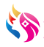 เศรษฐกิจฐานรากมั่นคง ชุมชนเข้มแข็งอย่างยั่งยืน ด้วยหลักปรัชญาของเศรษฐกิจพอเพียง
ระเบียบวาระที่ 5.3 การบริหารจัดการหนี้ของกองทุนพัฒนาบทบาทสตรีกรุงเทพมหานคร
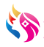 เศรษฐกิจฐานรากมั่นคง ชุมชนเข้มแข็งอย่างยั่งยืน ด้วยหลักปรัชญาของเศรษฐกิจพอเพียง
5.3 การบริหารจัดการหนี้ของกองทุนพัฒนาบทบาทสตรีกรุงเทพมหานคร
การวิเคราะห์สาเหตุของหนี้เกินกำหนดชำระกองทุนพัฒนาบทบาทสตรีกรุงเทพมหานคร
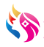 เศรษฐกิจฐานรากมั่นคง ชุมชนเข้มแข็งอย่างยั่งยืน ด้วยหลักปรัชญาของเศรษฐกิจพอเพียง
5.3 การบริหารจัดการหนี้ของกองทุนพัฒนาบทบาทสตรีกรุงเทพมหานคร
การวิเคราะห์มาตรการและแนวทางการบริหารจัดการหนี้กองทุนพัฒนาบทบาทสตรีที่ส่งผลต่อการดำเนินงานกองทุนฯ กรุงเทพมหานคร
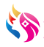 เศรษฐกิจฐานรากมั่นคง ชุมชนเข้มแข็งอย่างยั่งยืน ด้วยหลักปรัชญาของเศรษฐกิจพอเพียง
5.3 การบริหารจัดการหนี้ของกองทุนพัฒนาบทบาทสตรีกรุงเทพมหานคร (ต่อ)
การวิเคราะห์มาตรการและแนวทางการบริหารจัดการหนี้กองทุนพัฒนาบทบาทสตรีที่ส่งผลต่อการดำเนินงานกองทุนฯ กรุงเทพมหานคร
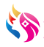 เศรษฐกิจฐานรากมั่นคง ชุมชนเข้มแข็งอย่างยั่งยืน ด้วยหลักปรัชญาของเศรษฐกิจพอเพียง
แผนการบริหารจัดการหนี้เกินกำหนดชำระกองทุนพัฒนาบทบาทสตรีกรุงเทพมหานคร ประจำปีงบประมาณ พ.ศ. 2567
ผลที่คาดว่าจะได้รับ
เป้าหมาย
โครงการ/กิจกรรม
1. ฐานข้อมูลเป็นปัจจุบัน
2. มีการแยกประเภทลูกหนี้ : ลูกหนี้ปกติ , ลูกหนี้ค้างชำระ/ปรับโครงสร้างหนี้แล้ว , ลูกหนี้เกินกำหนดชำระไม่เคยปรับโครงสร้างหนี้
3. ส่งต่อข้อมูลให้ผู้ที่เกี่ยวข้องดำเนินการ
ฐานข้อมูลหนี้กองทุนถูกต้องและเป็นปัจจุบัน
1,087 โครงการ
ประชุมกลไกการขับเคลื่อน
1. กลไกการขับเคลื่อนกองทุนฯ กรุงเทพฯ ทุกคณะได้รับทราบข่าวสารการดำเนินงานกองทุนฯ อย่างต่อเนื่องสม่ำเสมอ
2. กลไกการขับเคลื่อนฯ ทุกคณะปฏิบัติงานตามบทบาทหน้าที่และที่ได้รับมอบหมายจาก คกส.
3. กลไกการขับเคลื่อนฯ ทุกคณะร่วมกันส่งเสริม สนับสนุนการดำเนินงานกองทุนฯ และหาแนวทางแก้ไขปัญหา
อกส.กทม.
8 ครั้ง
อกส.เขต
50 เขต
4 ครั้ง
คณะทำงานขับเคลื่อนกทม.
50 เขต
คณะทำงานขับเคลื่อนเขต
8 ครั้ง
1. หนี้เกินกำหนดชำระลดลง
2. มีการติดตามดำเนินงานกองทุนฯ อย่างต่อเนื่อง
การติดตามหนี้ค้างชำระ
1,087 โครงการ
ทำหนังสือแจ้ง สนง.เขต
50 เขต
ทำหนังสือทวงถามหนี้ค้างชำระ
นวช. ลงพื้นที่ร่วมกับจนท.เขต และคณะทำงานขับเคลื่อน
50 เขต
50 เขต
รายงานผลการดำเนินงาน
ขอคัดทะเบียนราษฎร์
ระยะเวลาดำเนินการ ตุลาคม 2566 – กันยายน 2567
ประสานศูนย์ไกล่เกลี่ย
แผนการบริหารจัดการหนี้เกินกำหนดชำระกองทุนพัฒนาบทบาทสตรีกรุงเทพมหานคร ประจำปีงบประมาณ พ.ศ. 2567 (ต่อ)
ผลที่คาดว่าจะได้รับ
โครงการ/กิจกรรม
เป้าหมาย
การตรวจสอบข้อมูลเงินรอตรวจสอบ
หนี้เกินกำหนดชำระลดลง คงเหลือ 52,385.31 บาท คิดเป็นร้อยละ 53.79
(ลูกหนี้คงเหลือ ณ 1 ก.ย. 66 จำนวน 87,855,450.79 บาท)
ขอสำเนา Bill Pay In
9,165,804.90 บาท
4,210,657.99 บาท
ขอสำเนา Direct Debit
1. หนี้เกินกำหนดชำระลดลง
2. กระตุ้นให้ลูกหนี้กองทุนชำระหนี้ตามสัญญา
ดำเนินการทางกฎหมาย
50 โครงการ
กลไกการขับเคลื่อนฯ ทุกคณะ ได้รับทราบข้อมูลข่าวสารอย่างต่อเนื่อง
ประชาสัมพันธ์งานกองทุน
50 เขต
ระยะเวลาดำเนินการ ตุลาคม 2566 – กันยายน 2567
การตัดรับชำระเงินกองทุนพัฒนาบทบาทสตรีกรุงเทพมหานครในปีงบประมาณ พ.ศ. 2566
ระยะเวลาดำเนินการ ตุลาคม 2566 – กันยายน 2567
การตัดรับชำระเงินรอตรวจสอบในปีงบประมาณ พ.ศ. 2566
ระเบียบวาระที่ 6 เรื่อง อื่น ๆ
6.1 ........................................................................
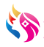 เศรษฐกิจฐานรากมั่นคง ชุมชนเข้มแข็งอย่างยั่งยืน ด้วยหลักปรัชญาของเศรษฐกิจพอเพียง
จบการนำเสนอ
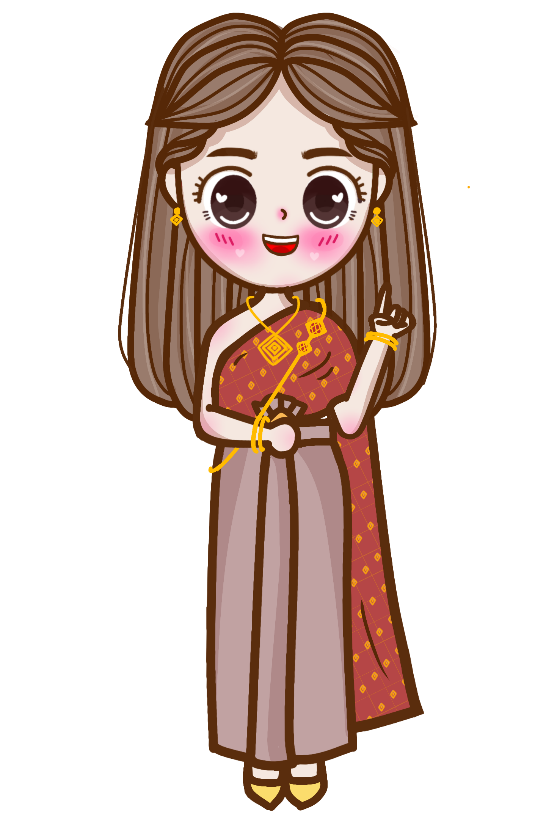 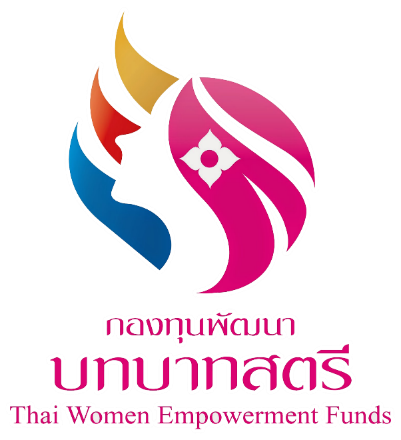 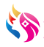 เศรษฐกิจฐานรากมั่นคง ชุมชนเข้มแข็งอย่างยั่งยืน ด้วยหลักปรัชญาของเศรษฐกิจพอเพียง